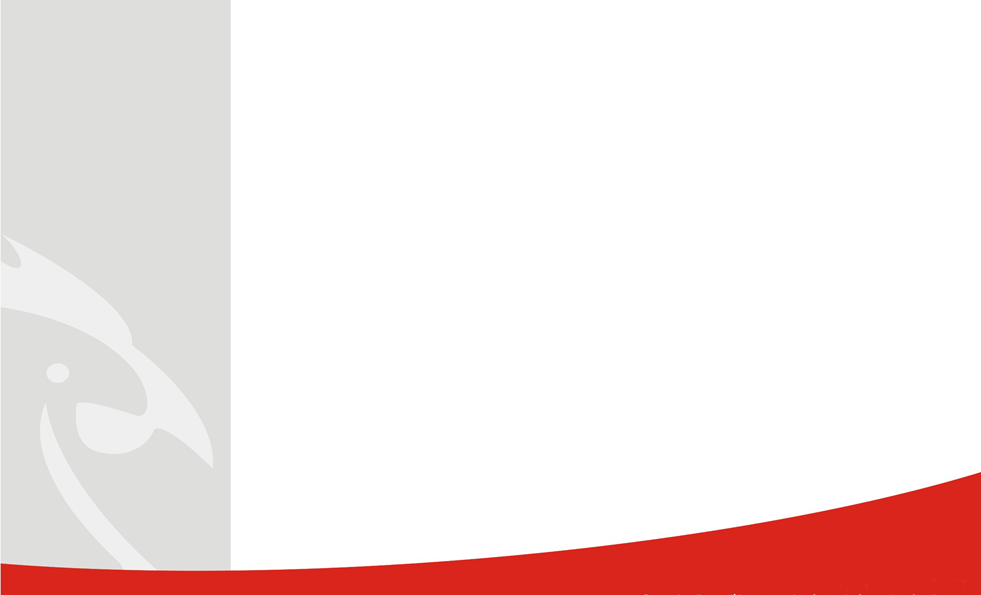 OPORTUNIDADE DE EMPREGO


TÉCNO AGRÍCOLA

Especificações do Cargo: Cursando ou concluído Técnico Agrícola e/ou Agropecuária; 
CNH: AB

Interessados enviar currículo endereçado a vaga para ccoelho@granjabrasilia.com.br ou
fviegas@granjabrasilia.com.br
 



Data para recebimentos dos currículos: 25/05/2018
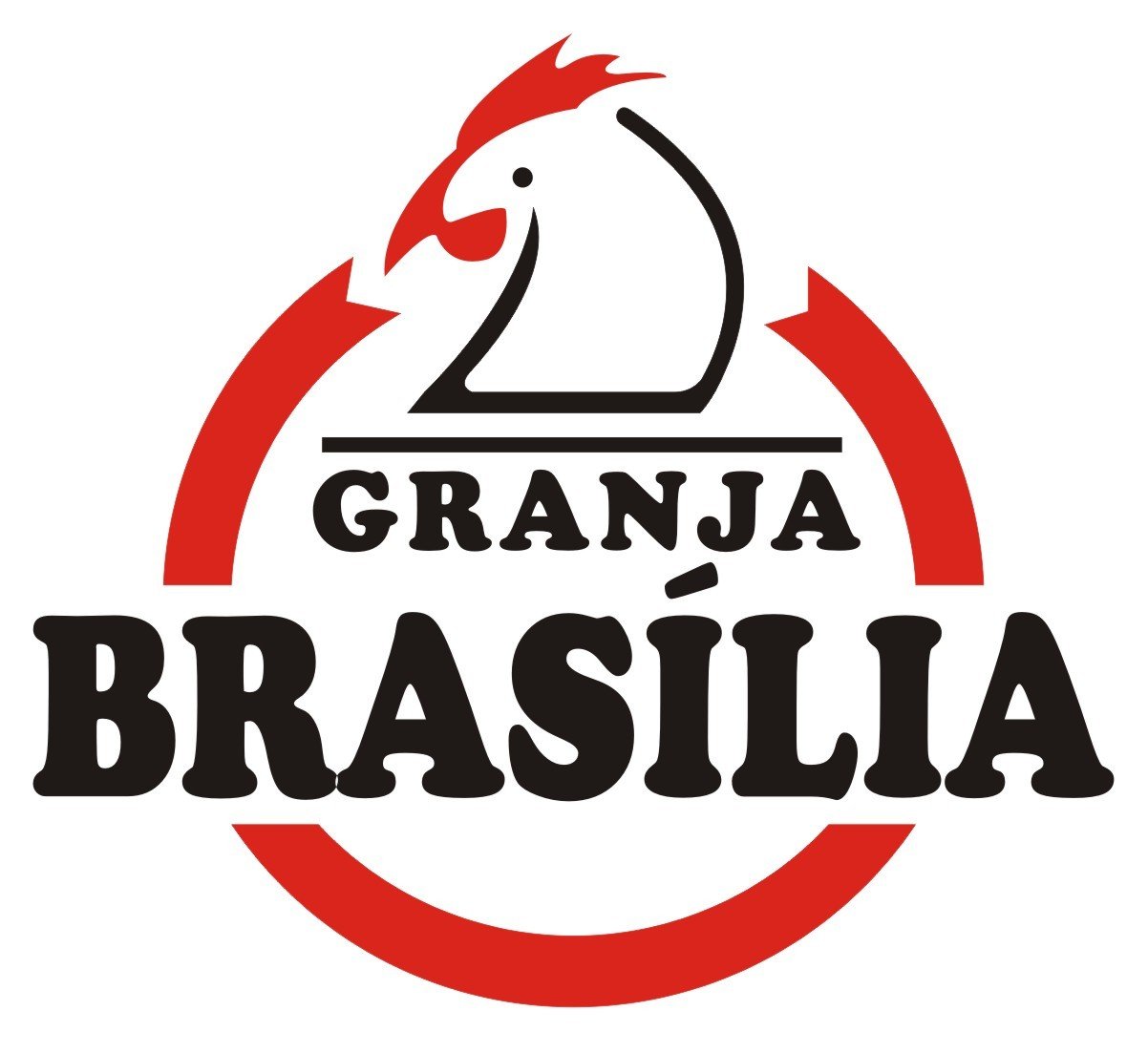